A scuola di igiene dentale
Con la dottoressa s. castelli
Classe III B 
Scuola Primaria A. Manzoni 
Paderno Dugnano
a.s. 2018/2019
Impariamo com’è fatto un dente
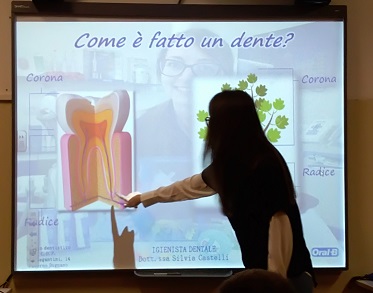 La salute del sorriso parte da una corretta igiene dentale, per prevenire e combattere i nemici dei denti.
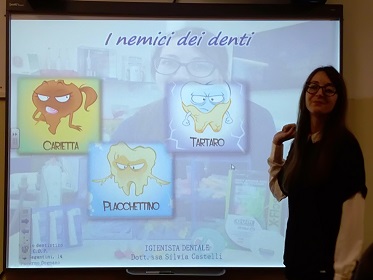 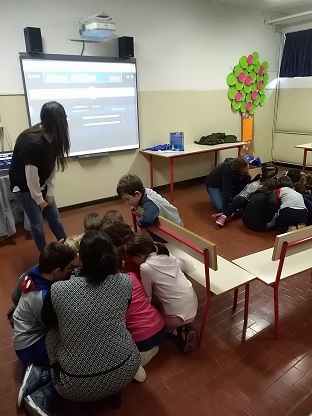 Dopo aver ascoltato con attenzione, divisi in due squadre ci si affronta in un gioco avvincente, con l’uso delle nuove tecnologie.
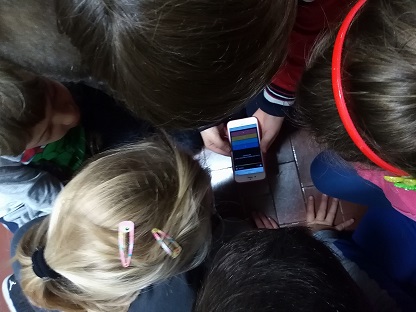 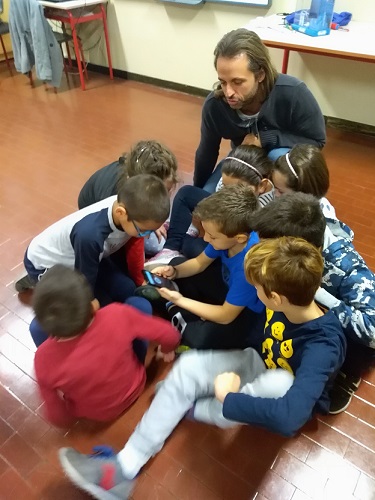 Ci si consulta e si risponde 
al super quiz finale
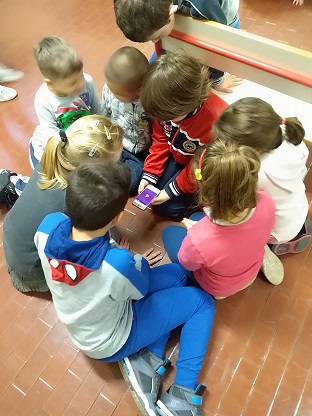 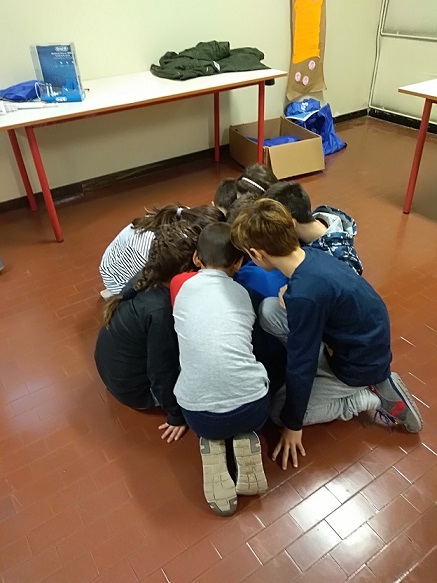 I vincitori
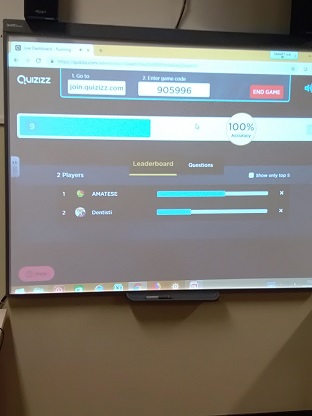